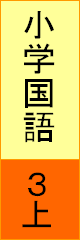 白い花びら
１４～２８ページ
会を
始
はじ
める
はね
返
かえ
る
大
事
じ
今
度
ど
自
動
どう
車
人
物
ぶつ
山に
登
のぼ
る
主
しゅ
語
水
面
めん
表
ひょう
紙
発
はつ
明
多
様
よう
次
つぎ
の日
Copyright (C) 2016 / 柏市教育委員会　 All Rights Reserved.